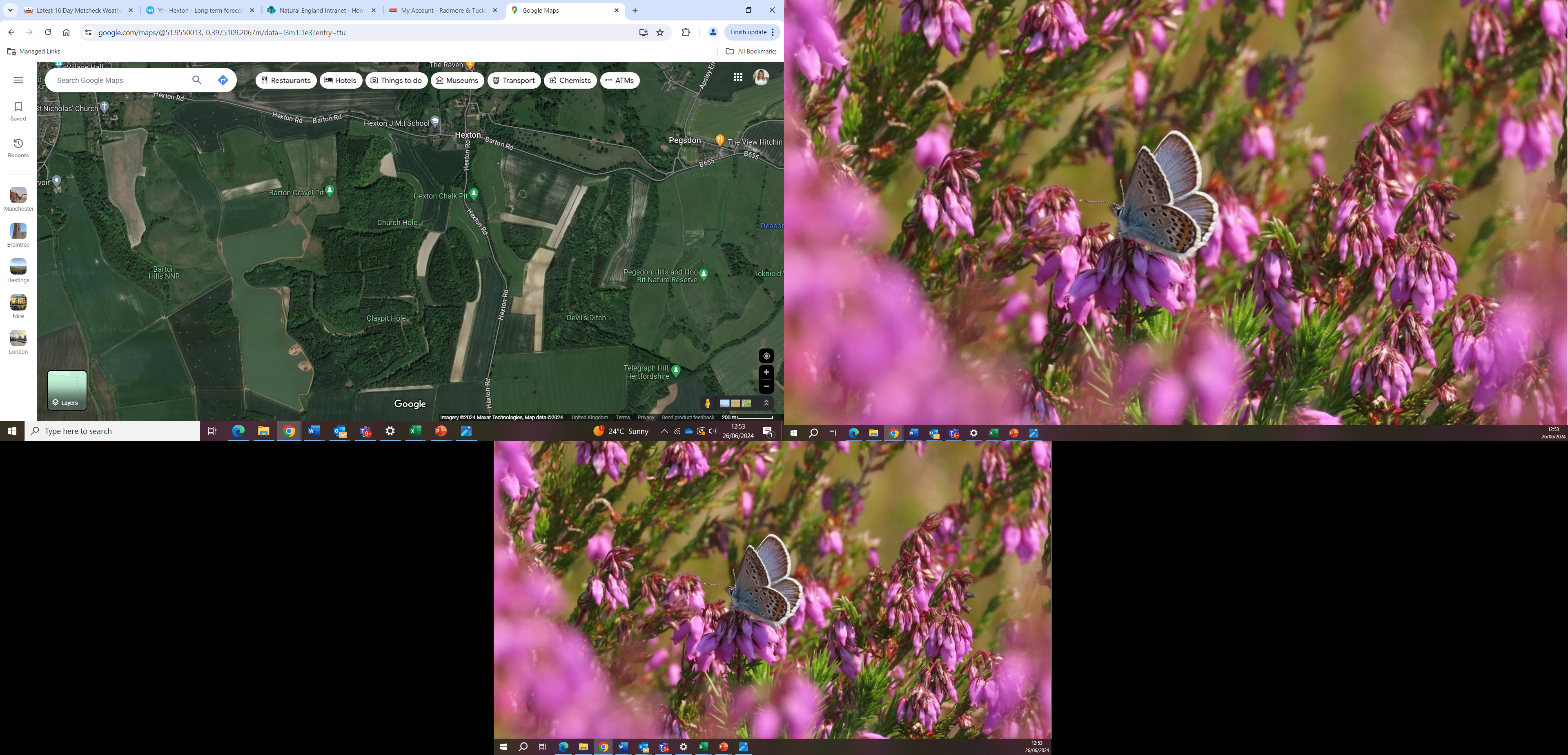 Section B – 2100m
A
B
A
C
Section A – 300m
Section C – 1260m
B
C